Agorà di AteneOdeion di Pericle ca. 443 a.C.primo impianto sala ipostile, dall’esterno imitazione della tenda di Serselungh.82 m, interno quasi quadrato  (62 x 68)copertura: alberi delle navi della battaglia di Salamina (inizio sotto Temistocle?)
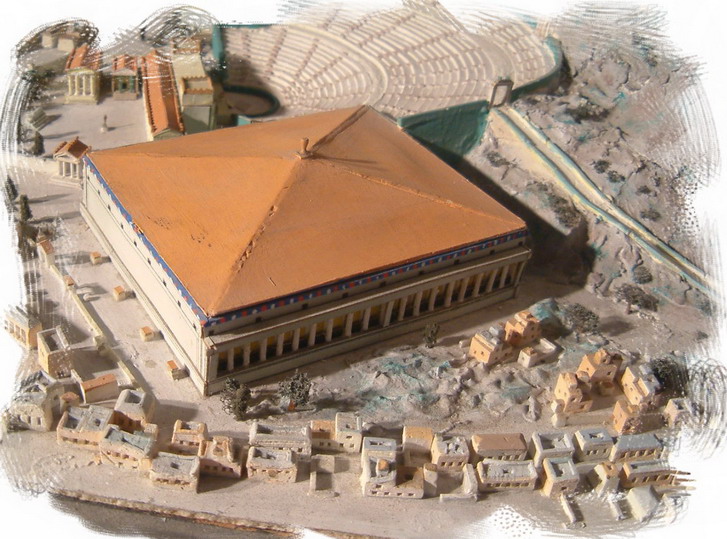 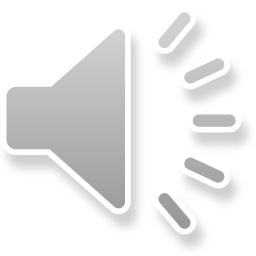 Bouleuterion di PrieneIV sec. a.C.
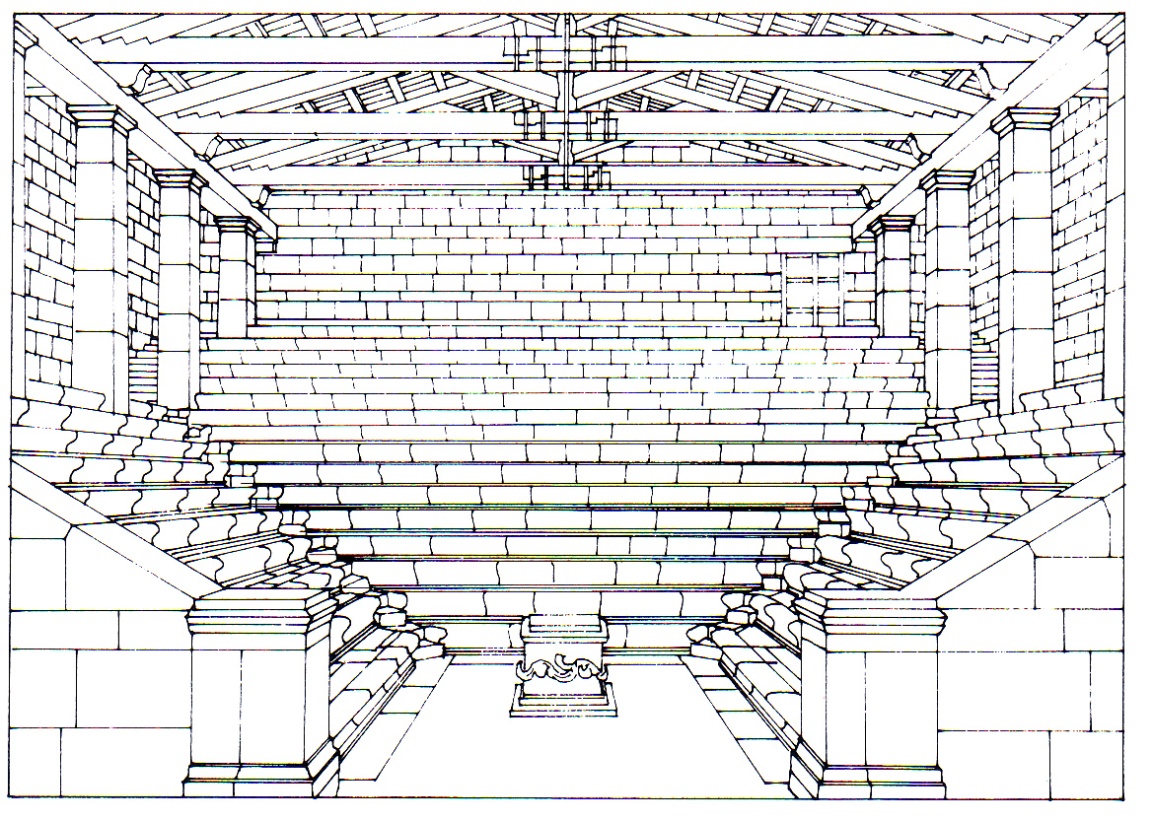 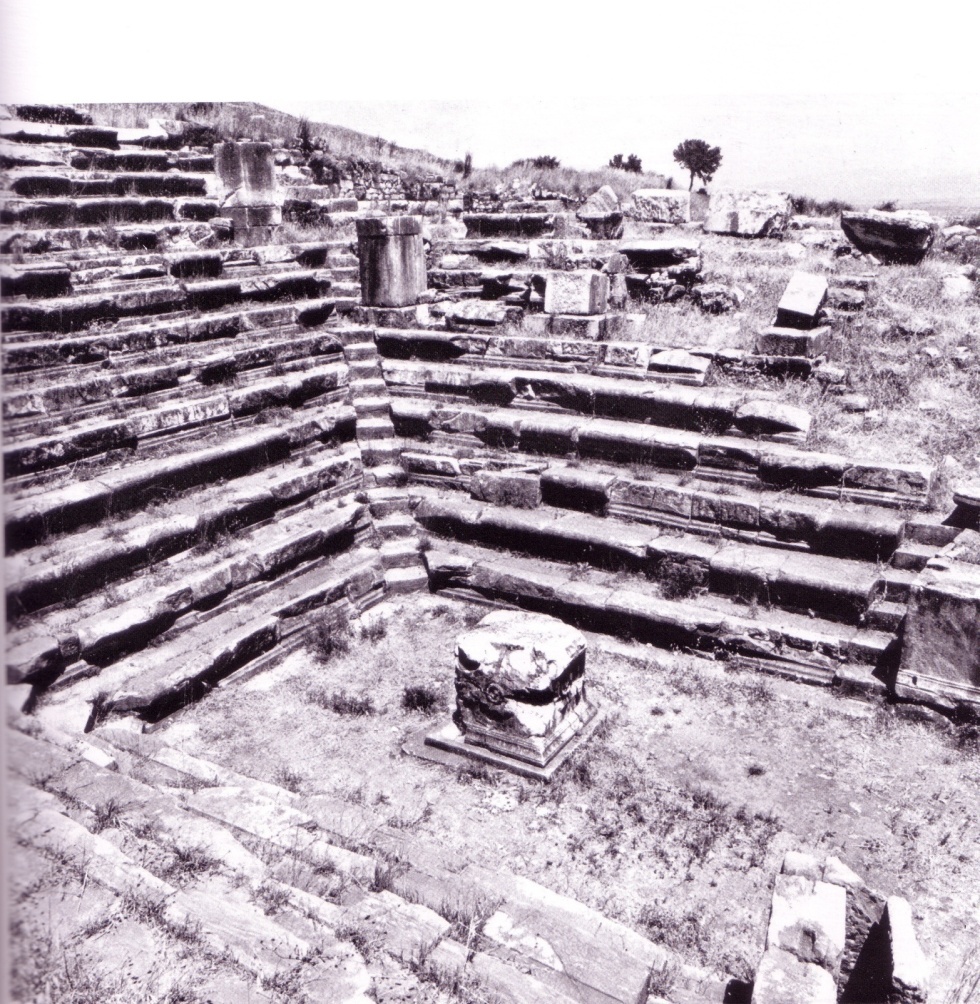 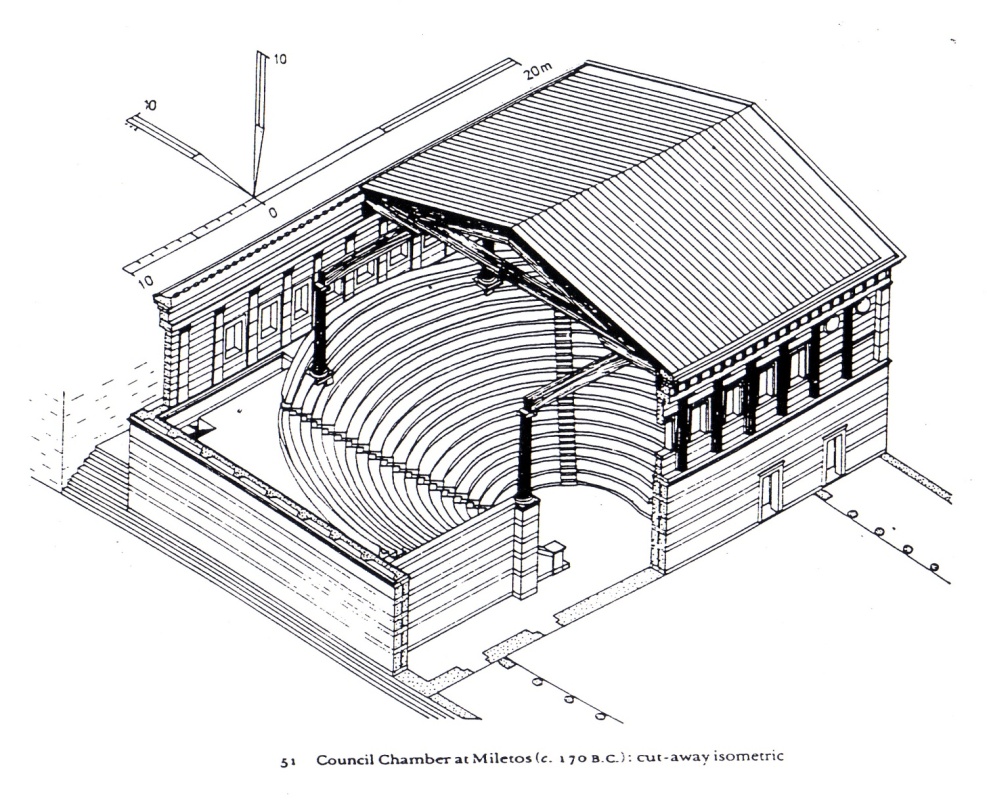 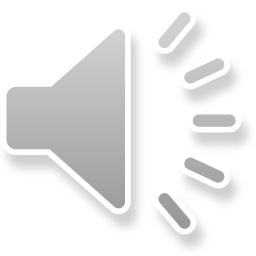 Bouleuterion Mileto 170 a.C.
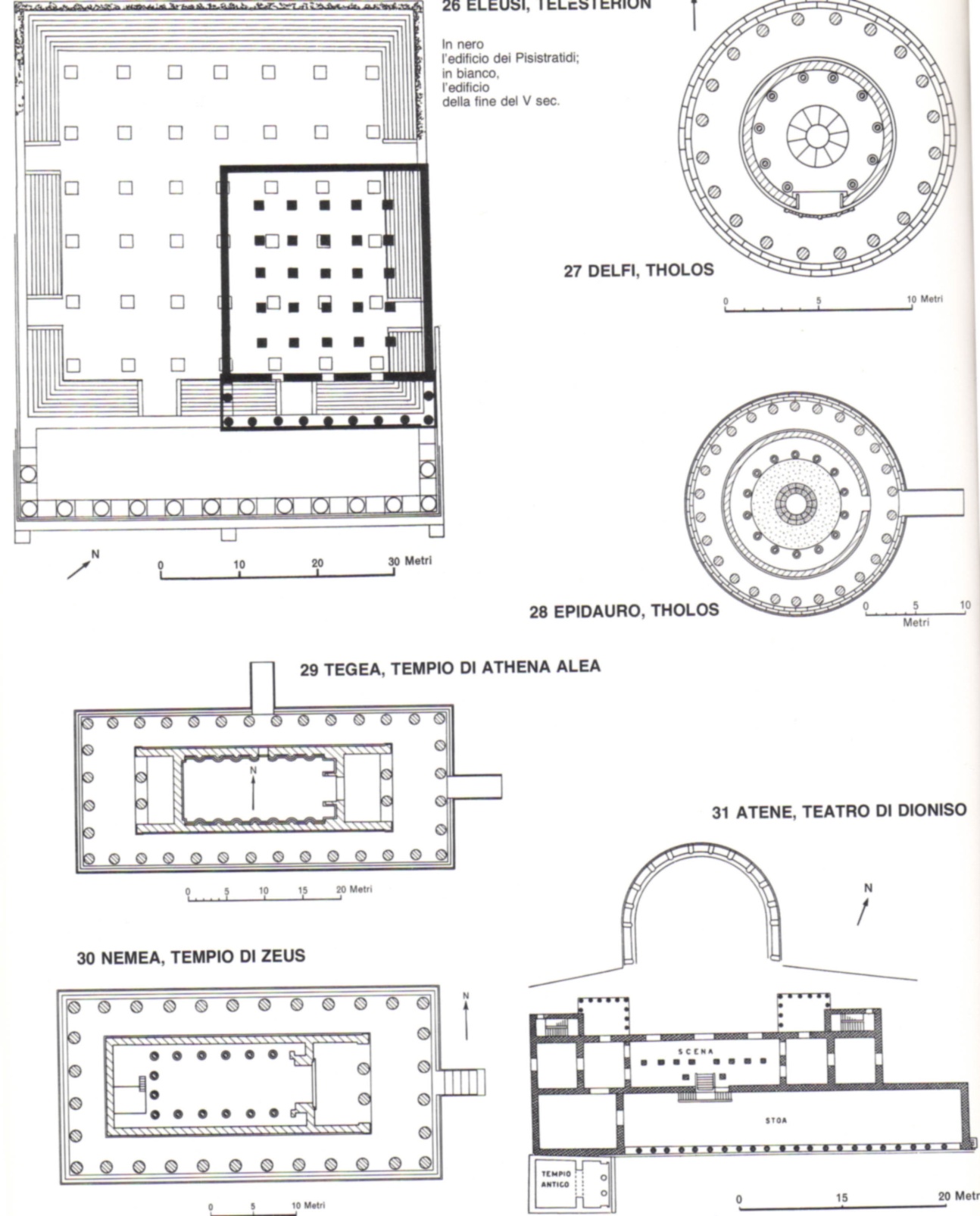 Altre tipologie architettoniche

Telesterion di Eleusi
     480 a.C. prima fase con 7x7 colonne 
      437- rifatto da Iktinos con 20 col.
      completato 330-310 a.C.

b) Tholos di Delfi 400-380
     fregio e capitelli dorici
     nel santuario di Atena
     architetto: Theodoros

c) Tholos di Epidauro 365-330
    nel santuario di Asclepio    
    fregio dorico e capitelli corinzi
    
    

d) Teatro di Dioniso ad Atene 
    nel santuario di Dioniso Eleutherio
     prime fasi in legno
     crollo ai tempi di Aristofane
     forse prima struttura lapidea
     sotto Licurgo (330)
b)
c)
a)
d)
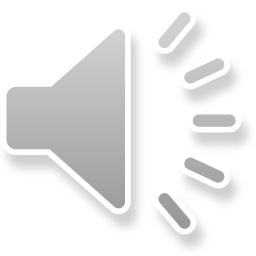 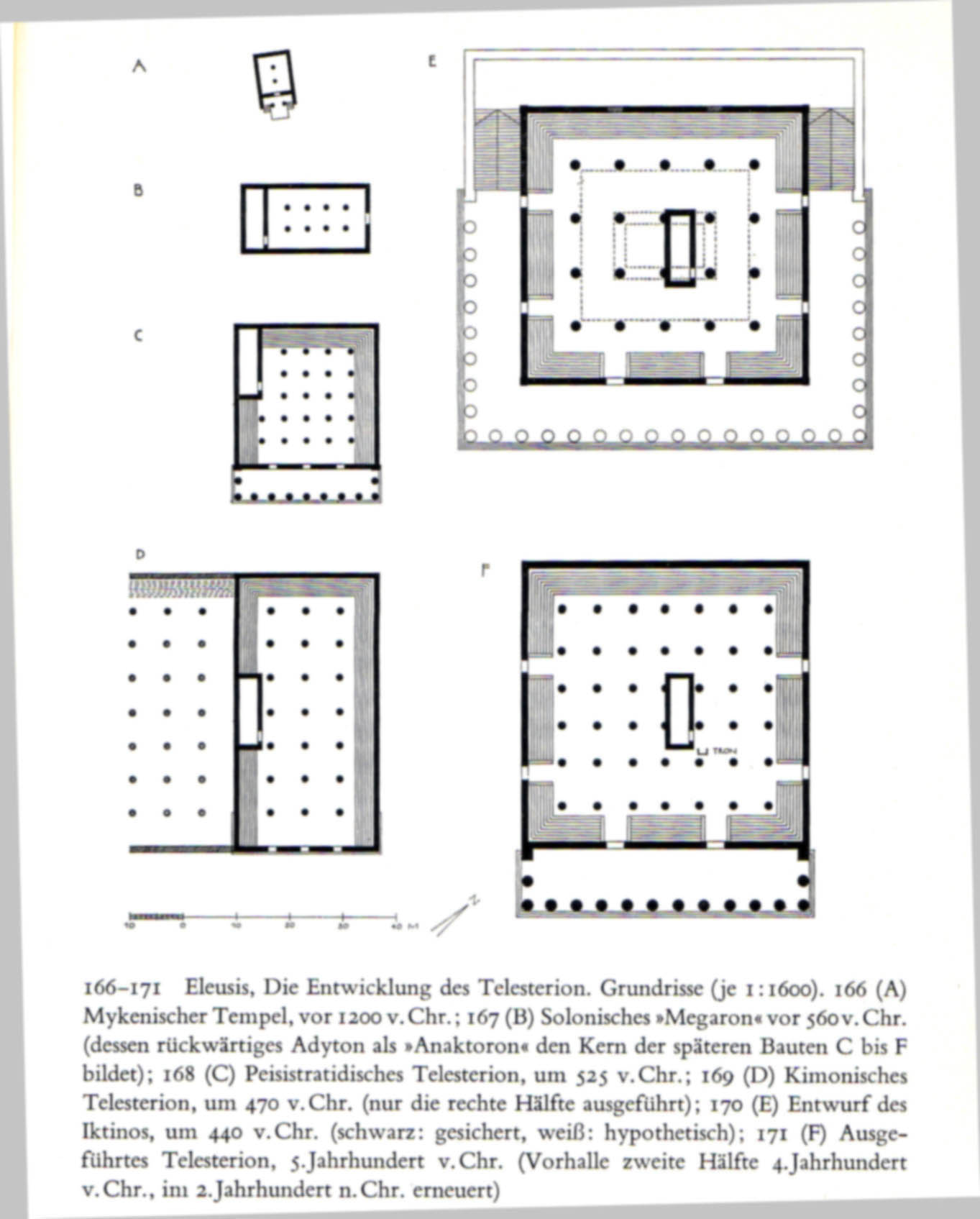 Telesterion di Eleusis 
Architetto: Iktinos
440-430 a.C.
A  Struttura micenea

B  Megaron di Solone 560

C Telesterion di Pisitrato (525)

D  Telesterion di Cimone 470

E   Progetto di Iktinos 440

D  Telesterion eseguito
Culto iniziatico dei Misteri di Eleusi, 
culto di Demetra e Persefone:

Dottrina
l’iniziato si distacca dalla sua forma mortale 
e intravedeva il principio che rinasce. 

- la morte, rappresentata dalla notte 
- la macerazione del seme nella terra 
- la rinascita, rappresentata dalle fiaccole 
- sviluppo della spiga di grano derivata dal seme
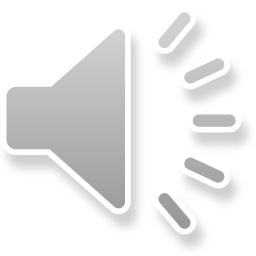 Tholos di Delfi     400/390-380 a.C.  nel santuario di Atena, architetto Teodoros di Focea?  esterno dorico (20 colonne) interno corinzio (10 colonne)
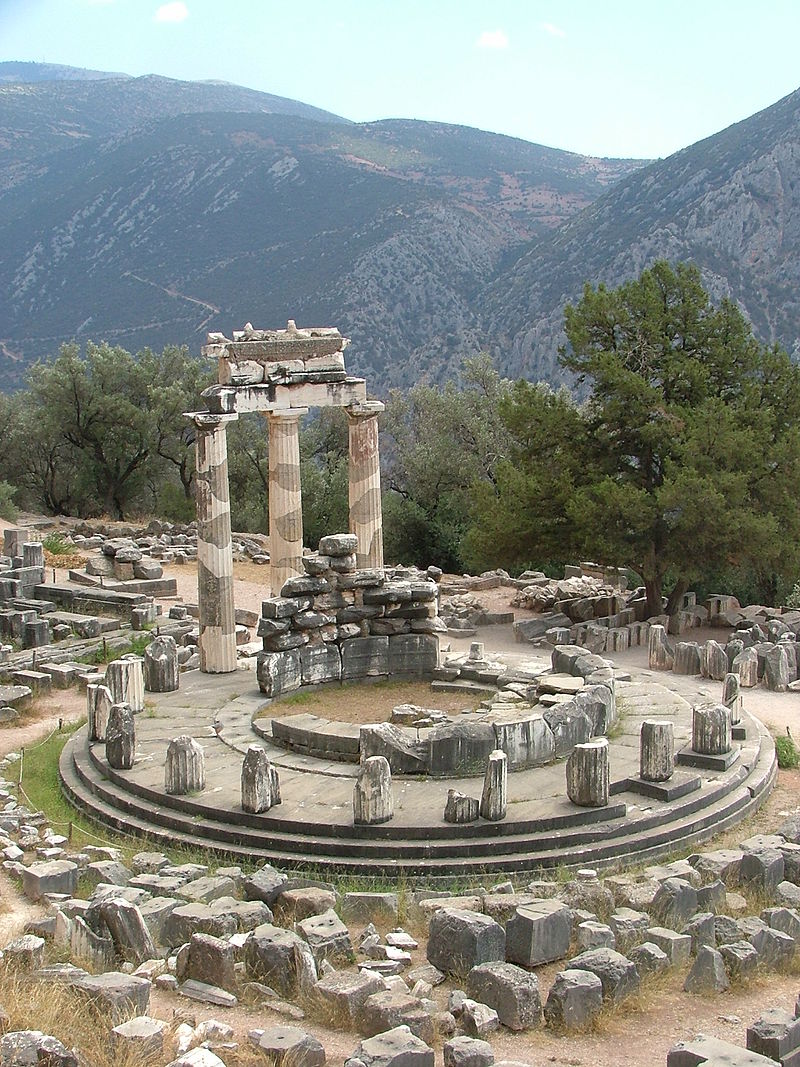 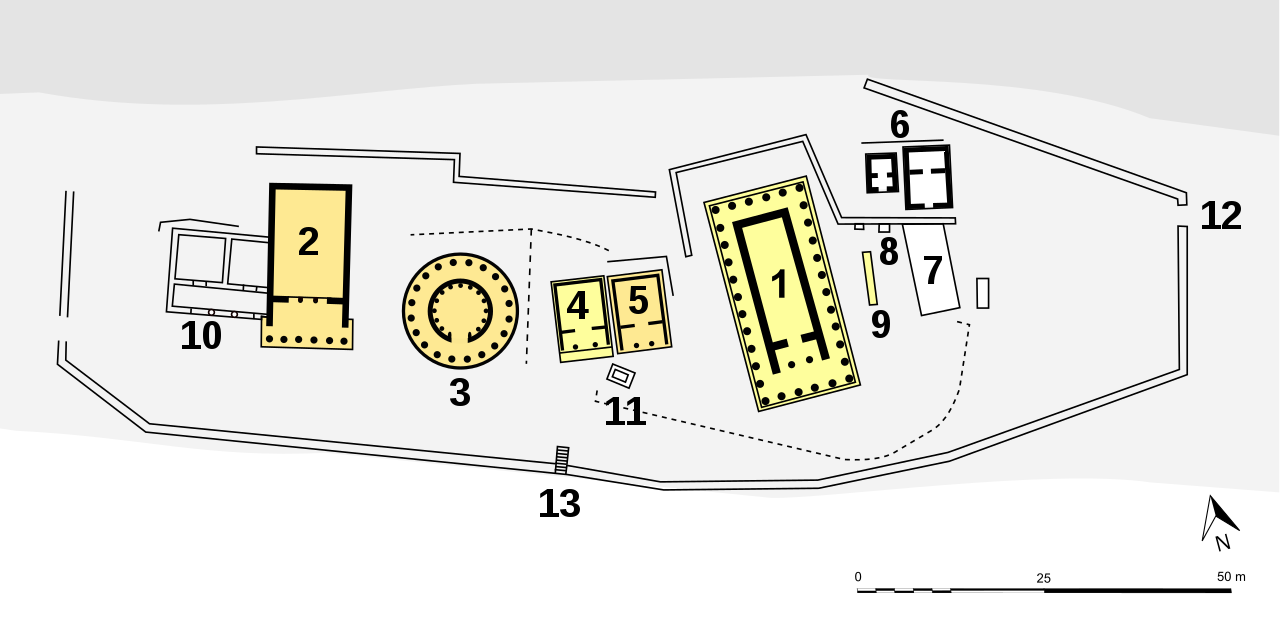 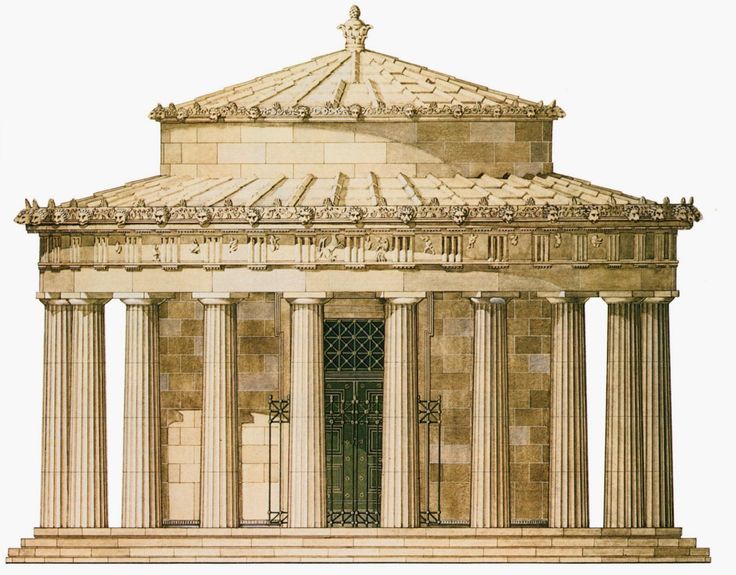 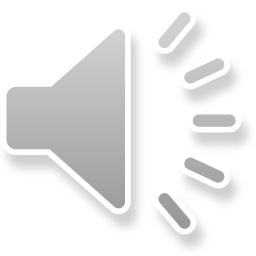 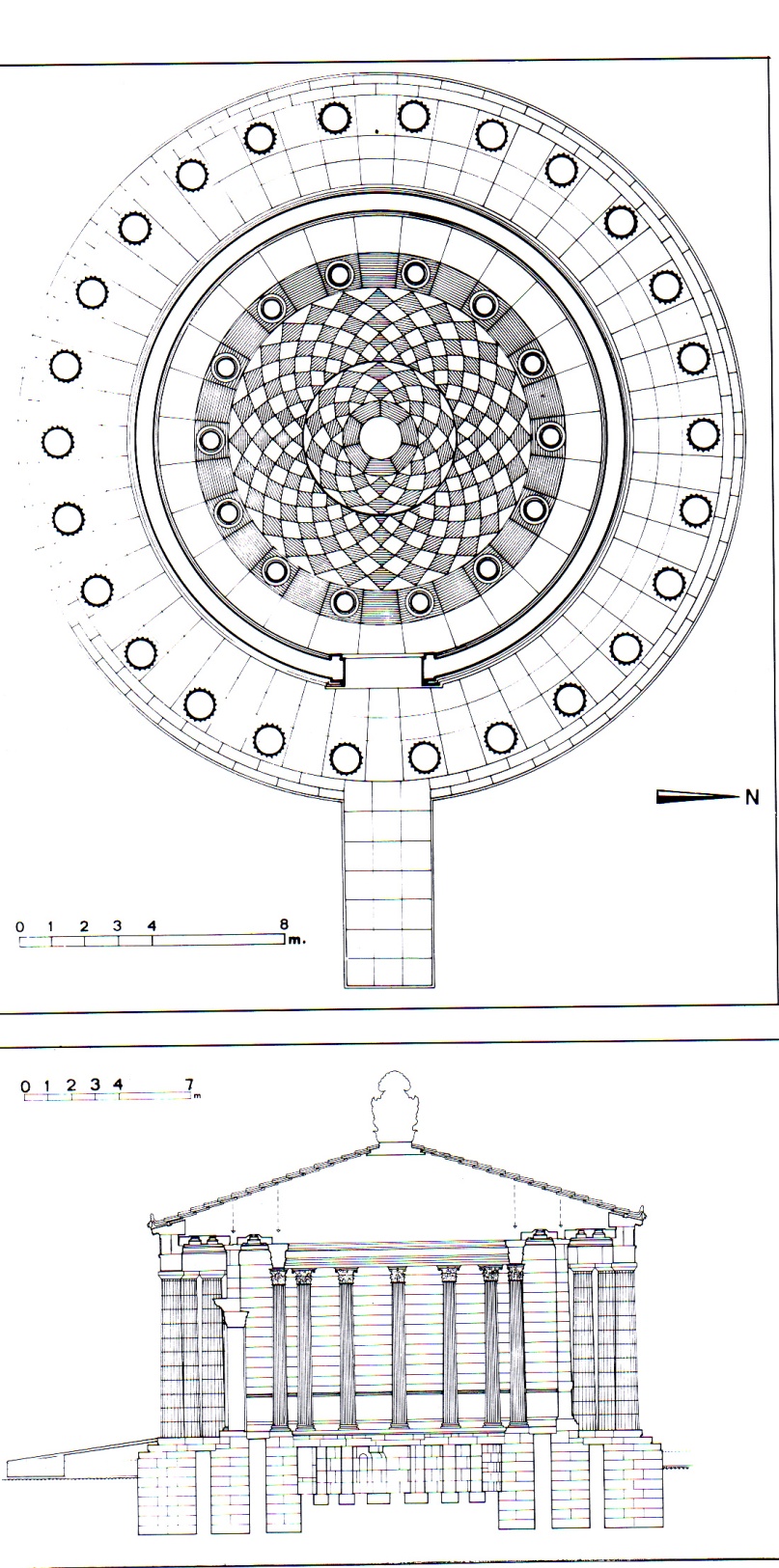 Epidauros
Santuario di Asclepio 365-330 a. C.

Tholos (Thymele)
Esterno (26) dorico, interno (10) corinzio
Luogo di riunioni?
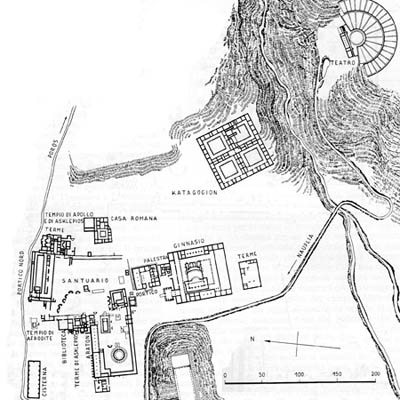 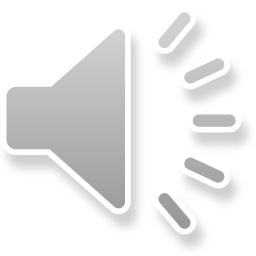